COLORED GEMSTONES From mine to marketETHICAL TRADE and MININGCertification CHALLENGES
Rapaport  Fair Trade Jewelry Conference    
Basel, CH-  March 18th  2010
Jean Claude Michelou
Vice President ICA
Market Value factors
Fashion 
Value
Cultural traditions
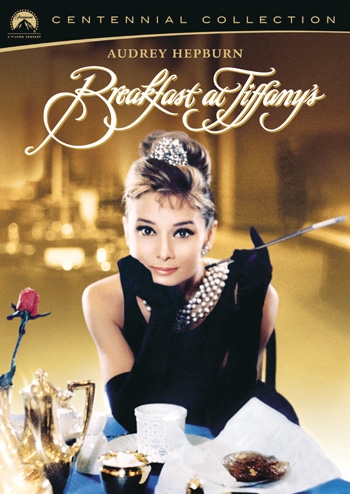 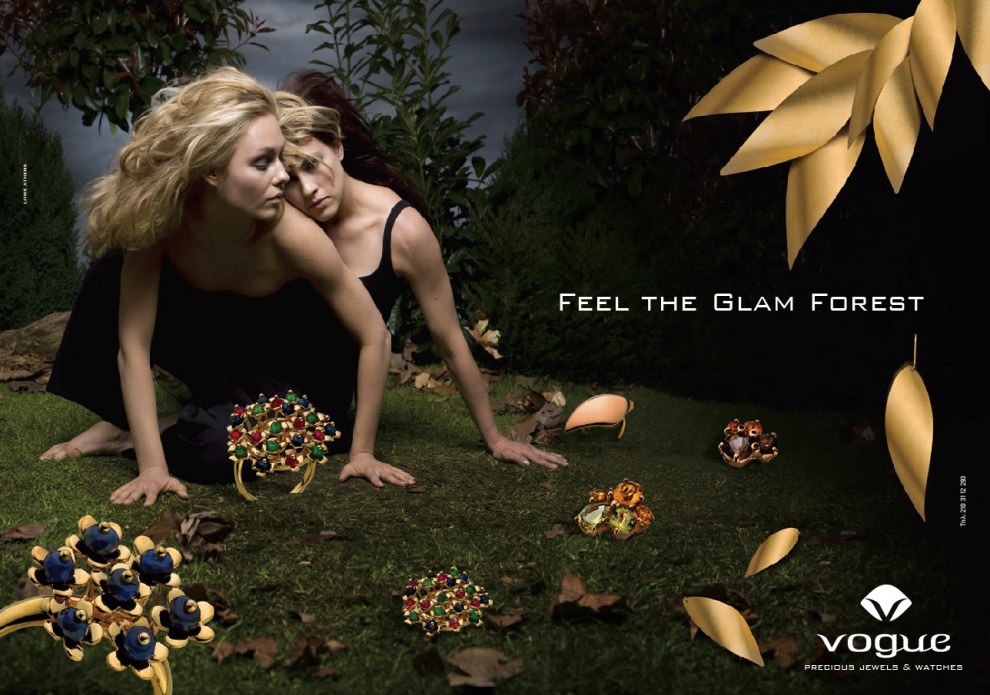 FAIR TRADE DEFINITION
Fair Trade seeks to address the underlying causes of poverty through new forms of trading  relationships rather than merely tackling the symptoms by checking compliance with standards within individual operators and supply chains (Fair Trade Labeling Organization -  FLO )
Currently accepted definition of Fair Trade
Fair Trade is a trading partnership, based on dialogue, transparency and respect, that seeks greater equity in international trade.
 
It contributes to sustainable development by offering better trading conditions to, and securing the rights of, marginalized producers and workers – especially in the South. 
 
Fair Trade Organizations, backed by consumers, are engaged actively in supporting producers, awareness raising and in campaigning for changes in the rules and practice of conventional international trade.”

Fair Trade products are produced and traded in accordance with these principles – wherever possible verified by credible, independent assurance systems.
Fair Trade Principles
Market access for marginalised producers
Sustainable and equitable trading relationships
Capacity building & empowerment
Consumer awareness raising & advocacy.
Ensuring decent  Working conditions
Gender Equity
Elimination of  Child Labour
Environmental sustainability
Transparency and accountability
Monitoring and Evaluation
CONSUMERS
Final Value
RETAILERS
INTERNET
JEWELLERY TV
Jewellery
And
Manufacturing
MANUFACTURERS and DESIGNERS
GEMSTONE PROCESSORS and WHOLESALERS GEMDEALERS
Extraction and processing
(including gold and diamond)
MINERS
ASM, Medium Scale and Large Scale Mining
Value
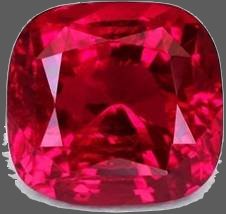 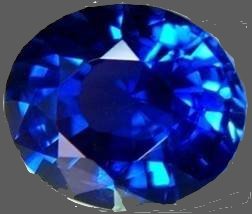 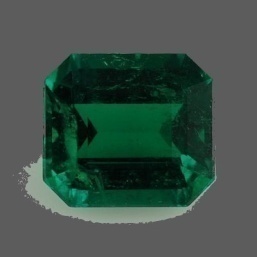 Rarity 

Clarity

Ethics
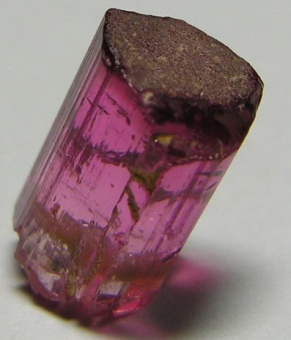 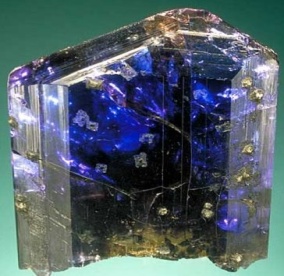 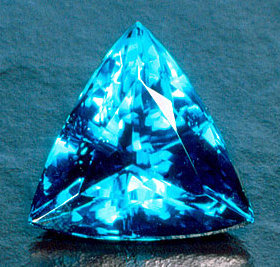 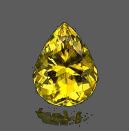 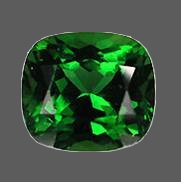 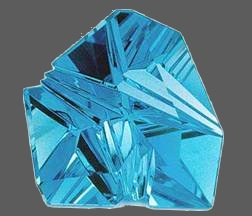 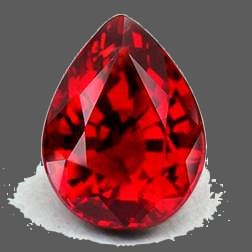 What sustains the value?
UNLIKE GOLD , NOT A COMMODITY
UNLIKE DIAMONDS NO CENTRALIZED MARKETING AND MARKET PRICE CONTROL
VALUE BASED ON REGIONAL AND SEASONAL MARKETING AND BRANDING STRATEGIES
SOCIAL CATEGORY  IMPACT
INVESTMENT ONLY FOR TOP EXCEPTIONAL PIECES
47  MAIN GEMSTONE SUPPLIER COUNTRIES
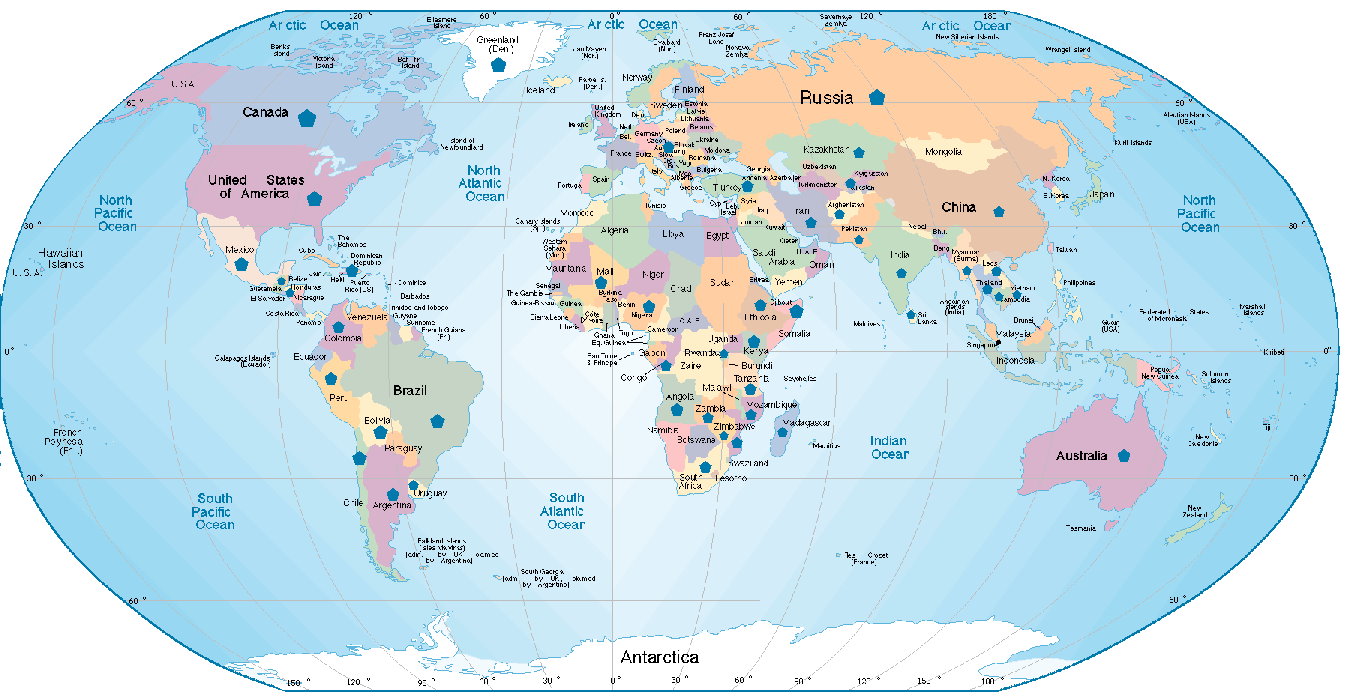 AFRICA		                                ASIA	                                                 AMERICAS                          EUROPA                 OCEANIA
East Africa  Ethiopia
Somalia Madagascar Kenya 
Uganda 
Tanzania Mozambique Zambia 
Zimbabwe 
Malawi 
Rwanda
Central  Africa 
Congo  
Angola

West Africa
Nigeria 
Mali 

South Africa 
Namibia 
South Africa
Middle East
Iran
Turquey
Czech Rep. Russia
Australia
Central Asia  Afghanistan Tajikistan Kazakhstan 
Pakistan 

Eastern  Asia  China 
India 
Sri Lanka
Burma 
Vietnam Thailand Cambodia 
Laos
North America
USA 
Canada 
Greenland
Mexico 

Central America  
Dominican Rep.
Guatemala 
Honduras

South America  
Colombia 	     Uruguay
Peru 	      Chile
Bolivia 	      Argentina
Brazil
FACTS
80 % of Colored Stone Supply comes from Artisanal Small Scale Mining (ASM)
90 % of ASM is located in Developing and Emerging countries
Development expectations limitations:
Lack of investment capacity
Lack of professional capacity or mining techniques
Low potential  of deposit yield
Extreme nature conditions and limited accessibility
ASM ISSUES
Labor issues


  Capacity Building and training issues


  Environmental issues


  Who receives the returns


  Treatment
OPEN PIT EMERALD MININGHigh level damage to the environment
SPESSARTITE ASMDangerous work conditions
TOURMALINE ASM
Damage to the environment
PRINCIPLE OF CERTIFICATION FOR ETHICAL MINING
Based on certification of country of origin
Establishment of 3 simple criteria

Development of value chain
Formal and certified exports
Sustainable poverty reduction and social responsibilities  initiatives
FAIR TRADE AND THE GEMTONE SUPPLY CHAIN
ASM AND MEDIUM SCALE MINING
ROUGH SUPPLY TO PROCESSING MARKETS
CAPACITY BUILDING IN :
 MINING TECHNIQUES
STONE  PROCESSING - LAPIDARY
GEMOLOGY AND  GEM MINERAL IDENTIFICATION 
RESEARCH AND CERTIFICATION
ETHICAL MINING AND CSR  INITIATIVES
CERTIFIED AND TRANSPARENT EXPORT PROCEDURES 
FULL DISCLOSURE OF TREATMENTS AND ORIGINS
MAIN ISSUES TO BE ADDRESSED AT MINE SITES
1    EDUCATION IN MINE CAMPS OR SURROUNDING SUB MINING
COMMUNITIES 

2.      HEALTH AND FIRST AID CARE
  
3.      SANITATION AT MINING LOCATIONS AND CAMPS 

4.     WATER ,LIGHT AND COMMUNICATION ISSUES IN MINE CAMPS 

5.    MINE PITS AND TUNNELS MINING CONDITIONS
 
6.    LAND COMMUNICATIONS 

7.    WOMEN PROTECTION- EDUCATION AND SUBSTANTIVE ACTIVITIES

 8.    ENVIRONMENT IMPROVEMENT AND PROTECTION
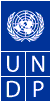 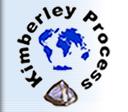 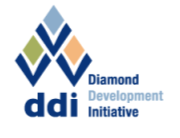 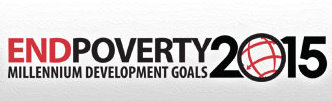 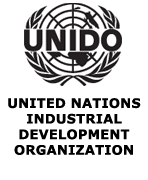 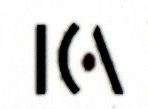 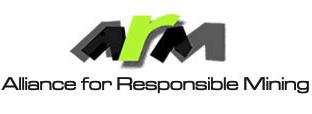 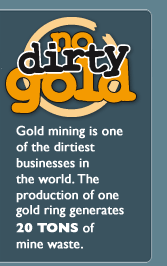 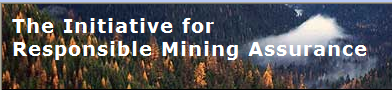 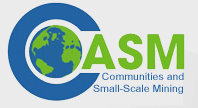 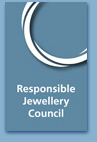 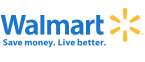 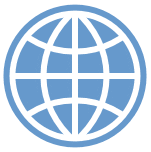 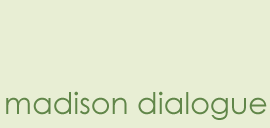 The World Bank
ETHICAL GEMSTONE AND ORIGIN CERTIFICATE
C OUNTRY OF ISSUANCE
Certifies hereby that the Gemstones consigned within the  export document No---------- have been inspected and are compliant with the Ethical Mining and Trading National commitments
ETHICAL MNING AND TRADE
C O U N T R Y    C E R T I F I C A T E
National Trade Orgs
J E T S, RJC  
or Equivalent
Independent organizations
Ethical Trade Central Organization
Ethical Trade Central Organization
GEMSTONE COUNTRY CERTIFICATE
No…
ETHICAL
TRADER  2010
ETHICAL
MINER  2010
Ethical Trade Central Organization
Ethical Trade Central Organization
ETHICAL 
RETAILER  2010
ETHICAL MANUFACTURER 2010
GEMSTONE PROCESSORS/ CUTTERS
CERTIFICATE
JEWELRY MANUFACTURERS
RETAILERS
CONSUMERS
ETHICAL TRADE AND CSR LINKAGES  WITH PRODUCING COUNTRIES
MODEL OF CERTIFICATION OF ORIGIN 
DEVELOPMENT IN NIGERIA OF A CASE MODEL OF ETHICAL TRADE AND MINING AND EXPORT CERTIFICATION . SMMRP / WORLD BANK PROJECT
DEVELOPMENT IN NIGERIA OF CASE MODELS OF CSR WITH  PRIVATE  NATIONAL AND INTERNATIONAL  SECTOR IN PARTNERSHIP WITH NIGERIAN GOVERNMENT
IMPLEMENTATION IN NIGERIA OF PROJECT LINKING ASM , POVERTY REDUCTION, CAPACITY BUILDING , TRANSPARENT AND FORMAL BUYING AND EXPORT PLATFORM . SMMRP/ WORLD BANK PROJECT